Atomic Physics – Wave Particle Duality
Interference and Diffraction (see Hecht: Optics)
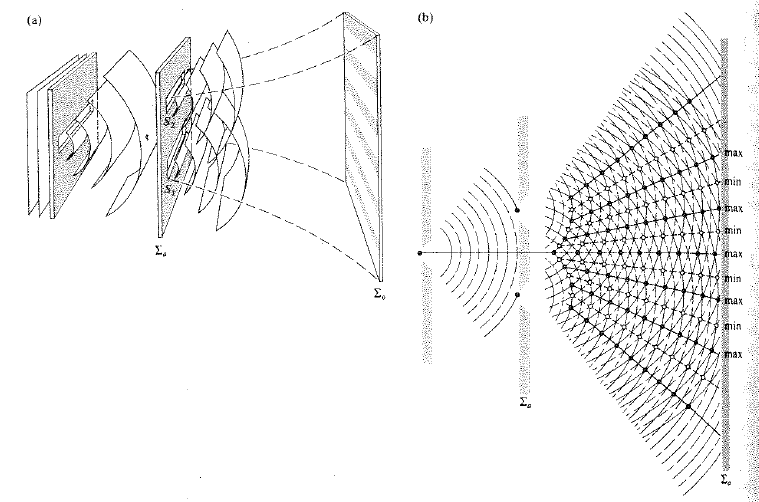 Young’s double slit
experiment
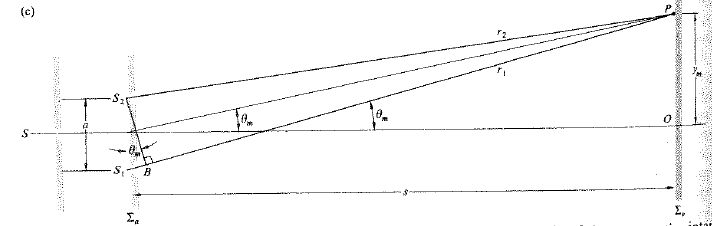 Interference pattern:
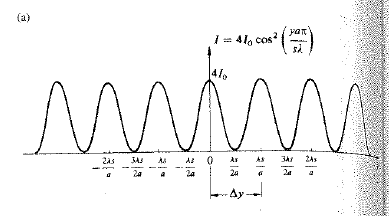 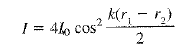 Fine structure due to diffraction and diffraction within single slit:
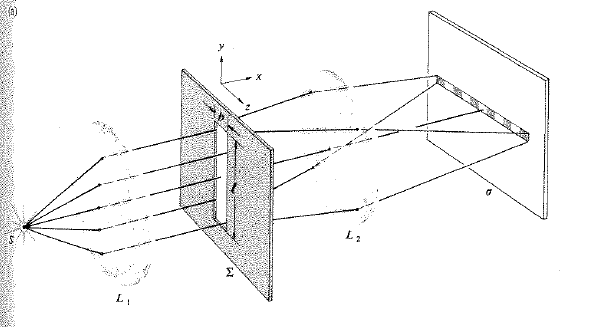 Diffraction:
But where did the photon
come from within the slit?
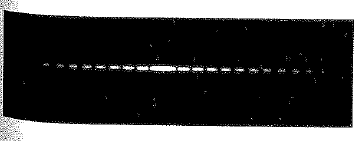 Diffraction pattern:
Signal decay to the sides 
overlays interference pattern.
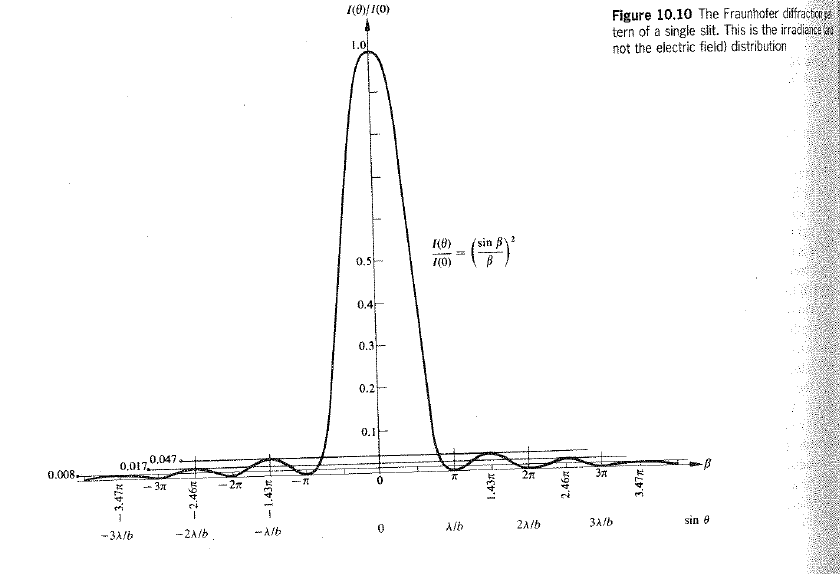 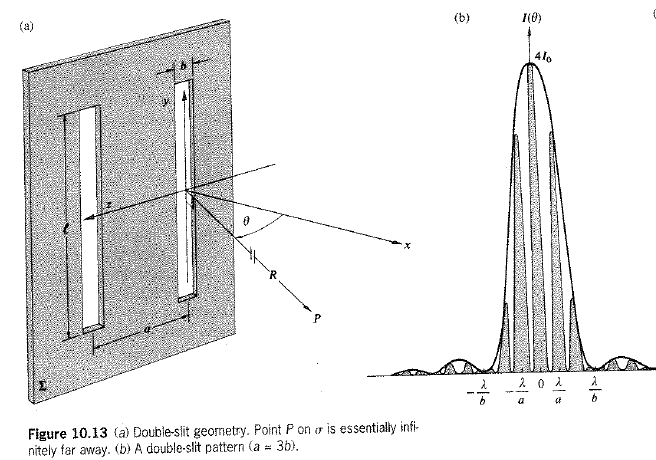 So much for interference phenomena in light waves – now:
It happens to particle waves too!
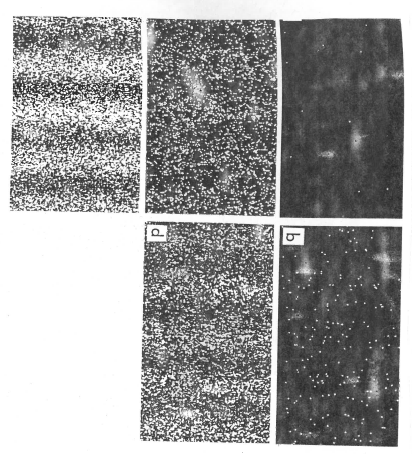 How to account for this? The square of a
new quantity, the wave fct, that is unique 
to QM determines the probability of finding
the e- on the screen as fct of position.









ψ
The unfamiliar new letter is “psi”, a Greek
letter reserved for the wave fct.
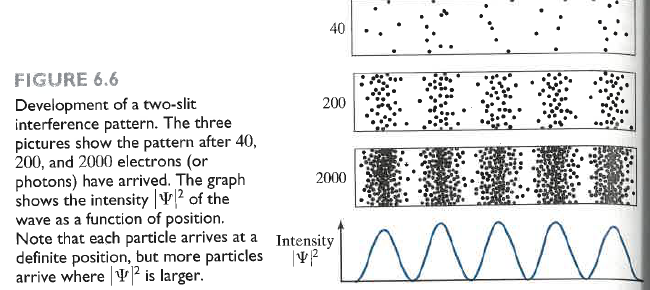 Double slit experiment with
e- , exposure increases left
to right and top to bottom.
But first:     do you know your wave stuff?
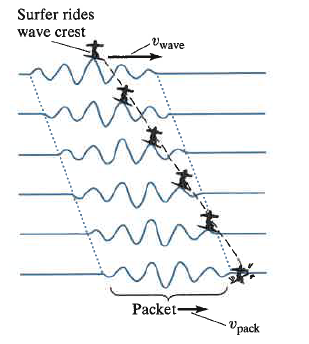 Waves move the medium that carries them:
   At any given point in the water, as a wave moves by,
   the water bops up and down. - this follows the laws of 
                            periodic motion, like a pendulum.

           … and waves can move through the medium
    bringing the wave to shore.   
   
This opens up a different kind of motion, wave 
   motion proper – it can happen only at one velocity,
   the wave velocity v = λ * f
But that’s only the fundamental case when you have only one wave.
In QM we will need more waves at the same time in the same spot
to create what is known as Standing Waves, an illusion to the eye
that occurs when several waves bump back and forth between
boundaries (ends of the medium).
n/b the hydrogen atom will provide the boundary conditions for our e- which will be like a standing wave inside the atom.
What are Standing Waves again?
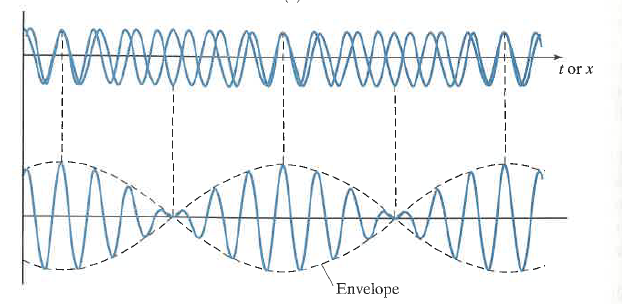 Two or more traveling waves
meet in a medium that is confined 
between two boundaries.

Their amplitudes add and a pattern
results  (the envelope) whose nodes 
and anti-nodes (maxima and zeroes) 
do not move over time, although 
its amplitude swells and diminishes.
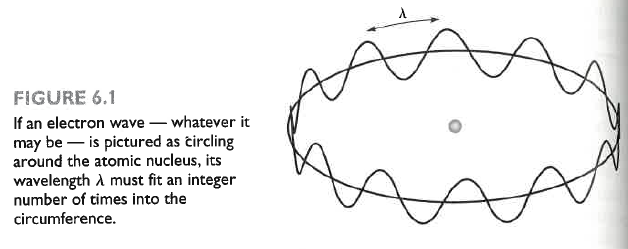 In the Bohr model of the 
hydrogen atom, the e-
forms a standing wave
around the  nucleus.
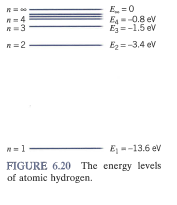 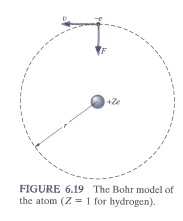 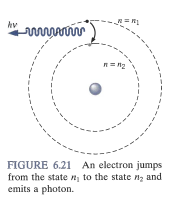 Atomic Physics - Bohr Model
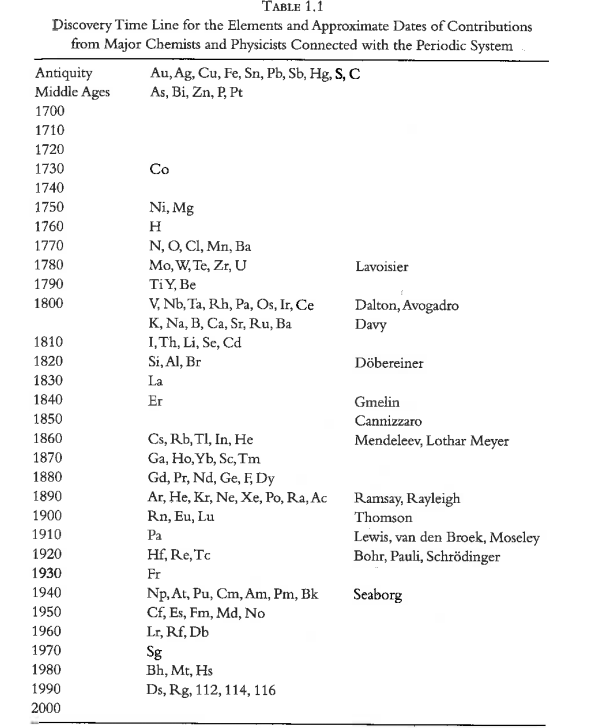 Discovery of the elements.
Visible Evidence: hydrogen photons
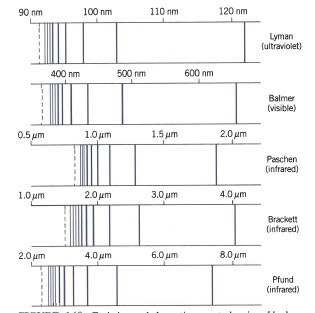 Extensive optical data confirm
that the e- in hydrogen exists in such
Special Standing Wave states.


Not all orbits lead to Standing Waves.
quantization is a good match
for this observation.
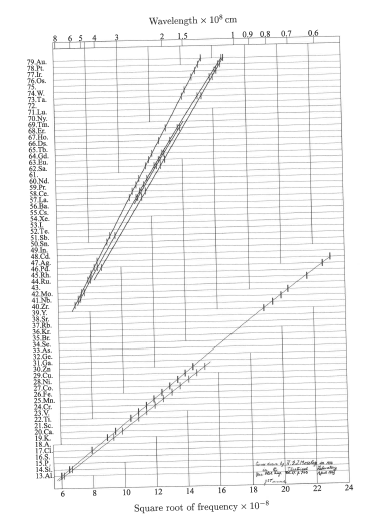 X-ray spectra are another
confirmation of quantized
orbits.

Moseley’s Plot: SQRT(f)
for x-ray radiation  of elements
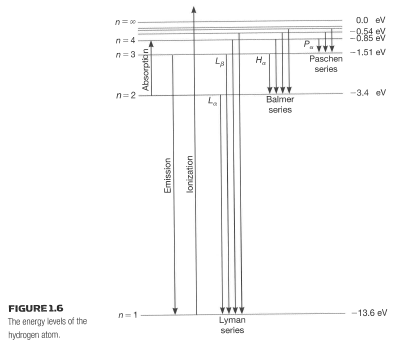 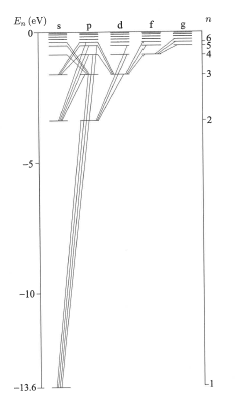 Allowed transitions in hydrogen
The relevance of this for atoms lies in the de Broglie wave picture of particles:

          the matter waves.
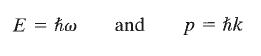 Several traveling waves combine into a Standing Wave known as a wave packet
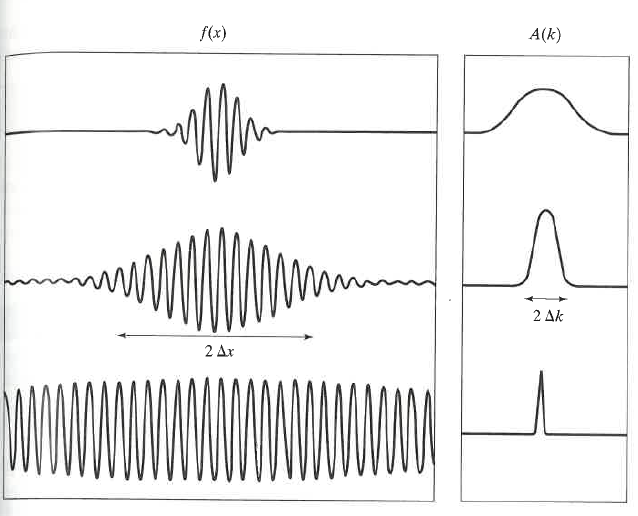 This results in language that describes
the location of a particle in terms
of wave language. 

Particles can be “localized” in a variety of 
ways, but their constituent traveling waves 
are still everywhere.

“Position” is described in terms of an
Uncertainty Relation because the wave packet is not just in one location.
The sharply defined distribution of traveling waves (bottom right) that make the wave 
packet (bottom left) leads to a broad “location” of the particle. Lasers are light 
analogues of such cases. Their “coherence” stretches far out in space, for some
Lasers over about a mile.
Psi is the fct for which we have to solve DEQ with boundary conditions.
Different boundary conditions represent different physical situations, known as “wells”.
Ultimately, what as we aspire to is finding the correct well that describes the hydrogen atom, in hopes that this will make a good starting point to understand the wells for all atoms.
We will follow a number of improving but unsuccessful attempts to discover how this works. If we would just introduce what actually works it would be cryptic and impossible to follow why it works. However, the wells we study “on the way” fortunately do have purpose and meaning in other situations which we/the book does not anticipate yet, for example nuclear wells.
The standard wells are:

An infinitely deep one-dimensional square well
A finite square well,
An infinite two-dimensional square well,
A harmonic oscillator well,
A step function well,
An infinite three-dimensional square well,
A two-/three- dim central force well.

And we will consider a free particle.
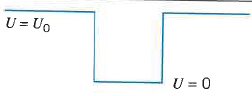 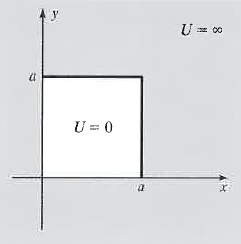 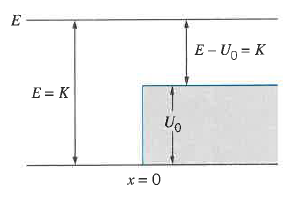 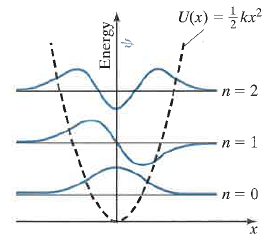 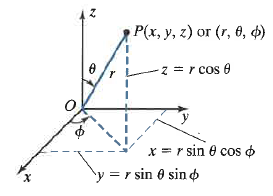 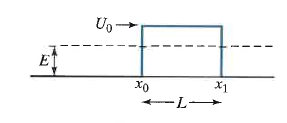 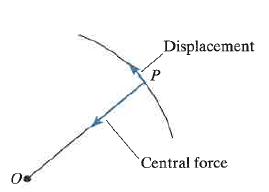 All of these are described in “energy space” (the vertical axis). 
You can think of it as energy maps that express how much energy it costs to go from A to B on the horizontal axis.

The equation of motion is known as the Schroedinger equation. It is a second 
order DEQ that can be solved stationary or as function of time. It is a time and 
location dependent function of Psi. The solutions will always be appropriate
combinations of exponential or sine/cos functions.
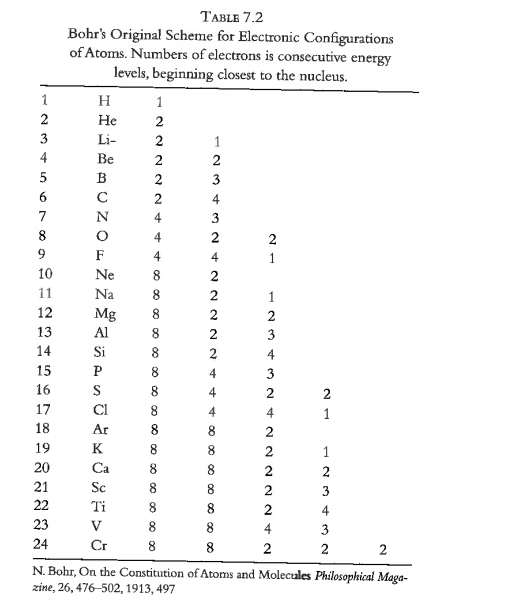 Bringing order to the chaos of elements:
Early quantum number approach.
Introduction to Quantum Mechanics
Quantum Physics - Hydrogen
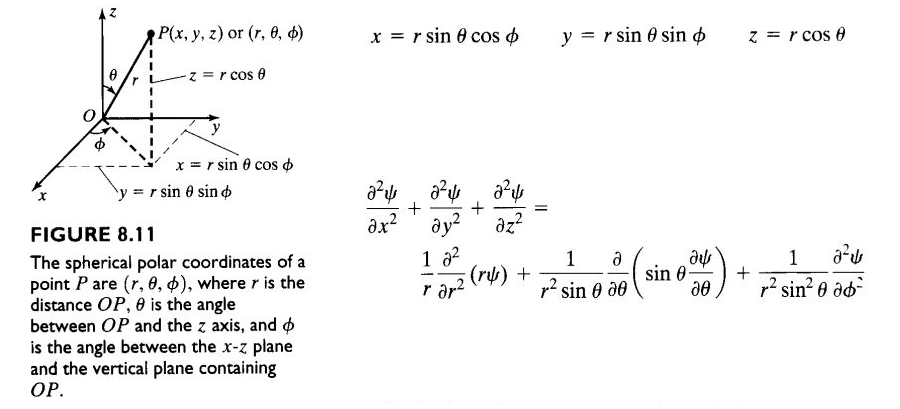 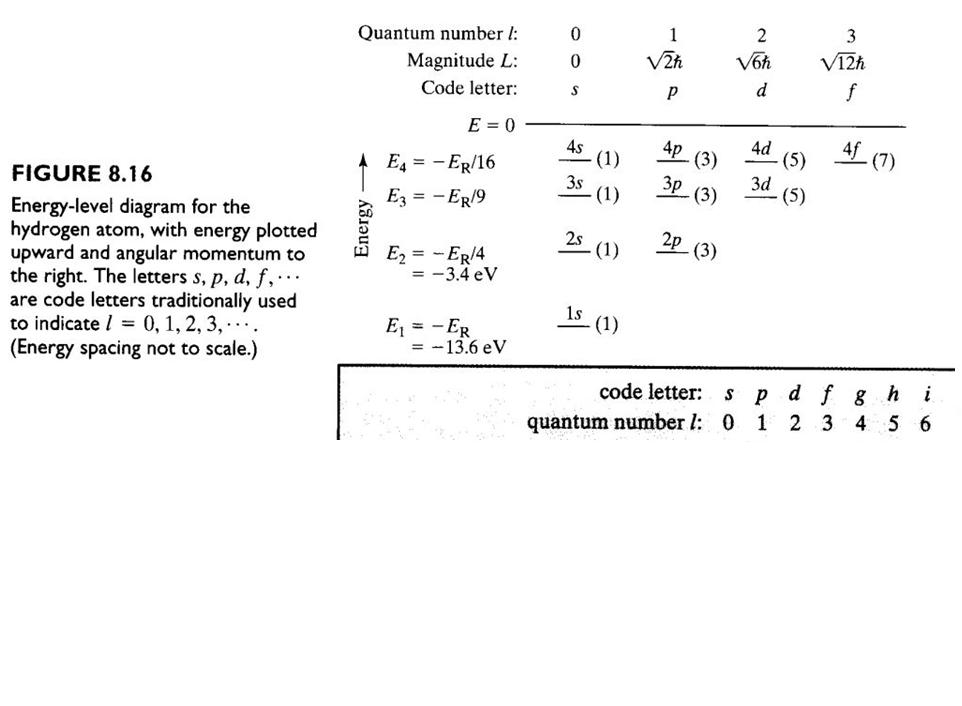 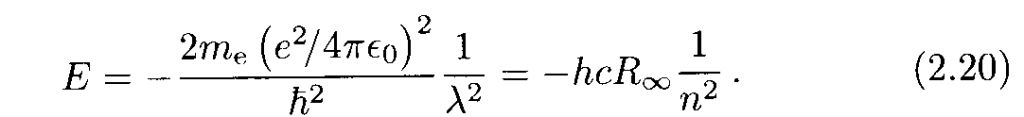 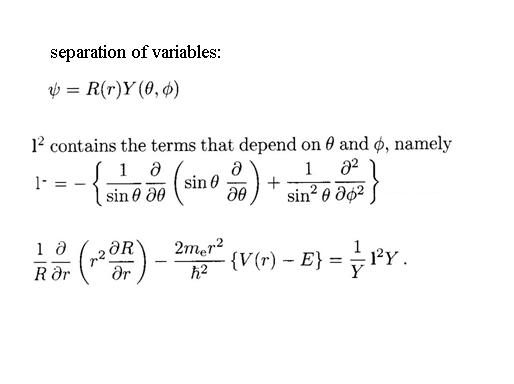 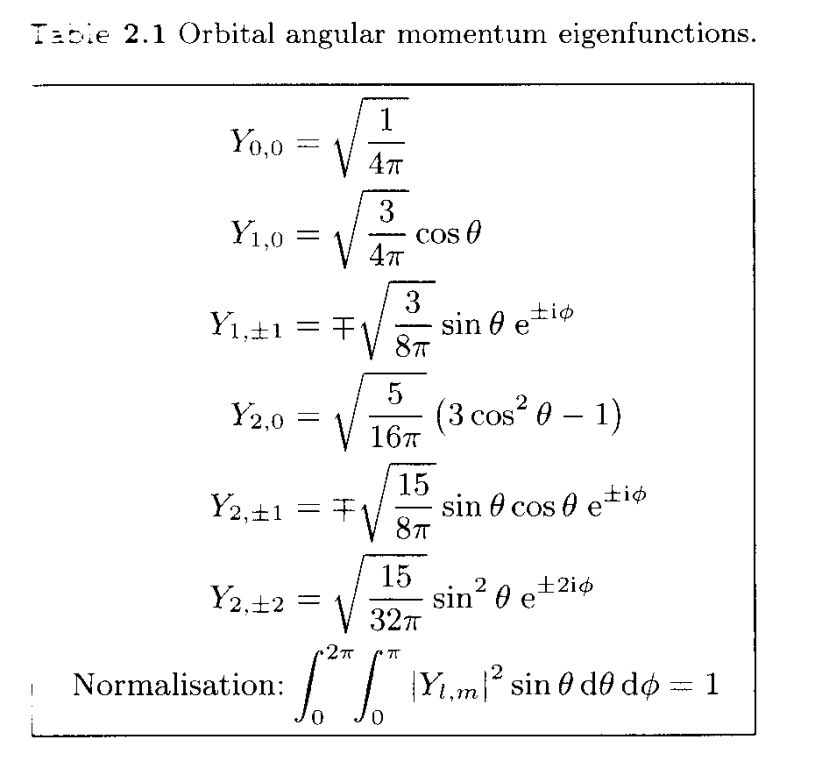 S-Eqn
solve
Q:
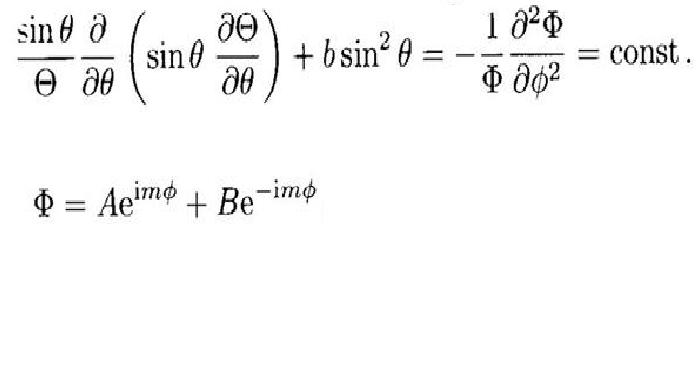 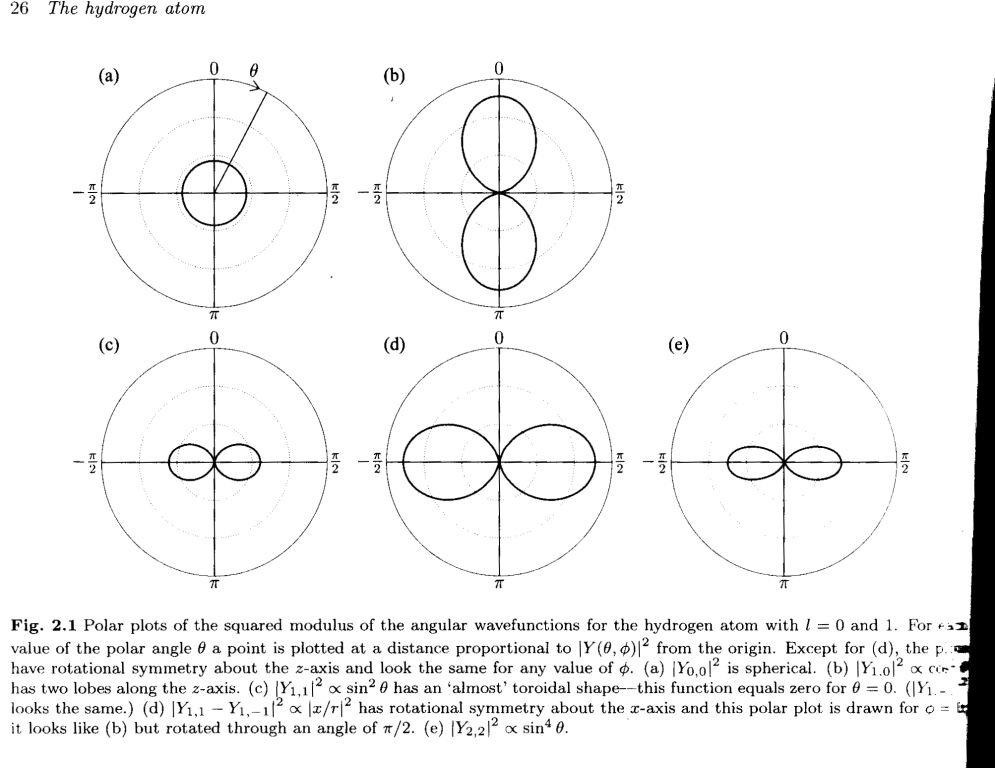 Solve for first angle:
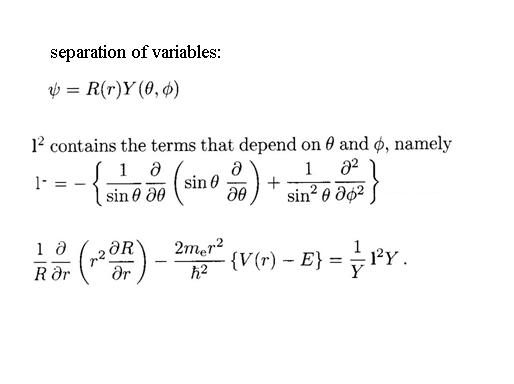 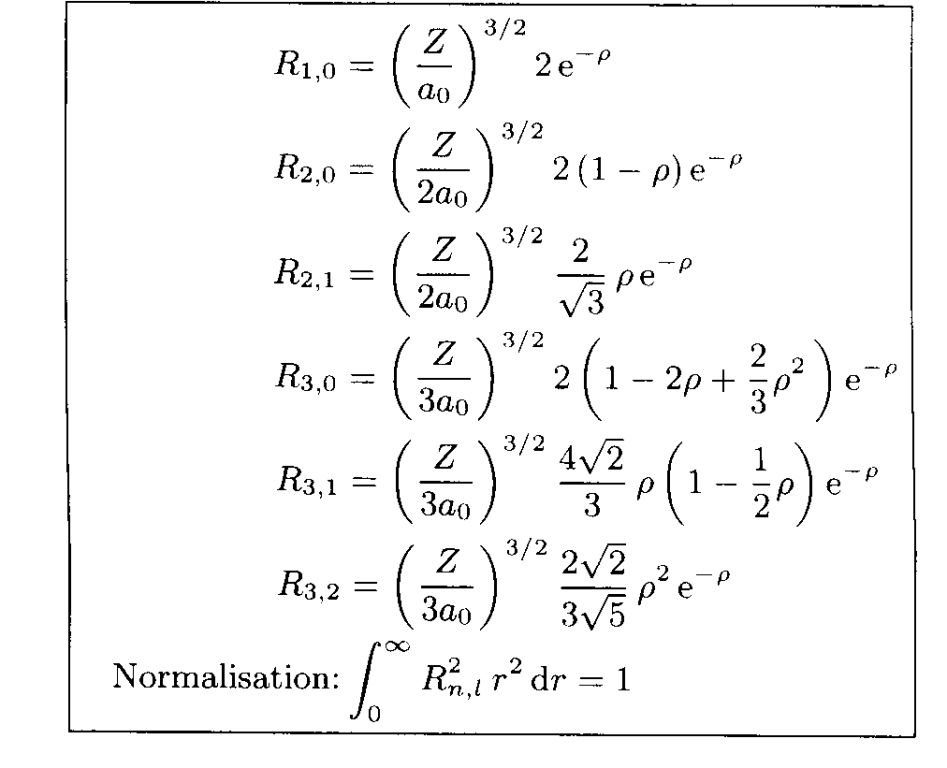 Radial solution functions:
“Shells”
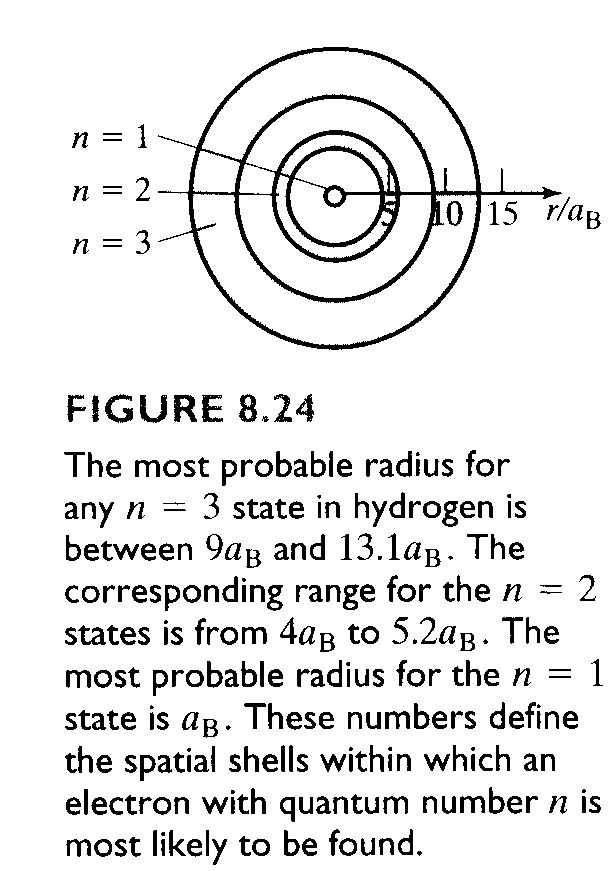 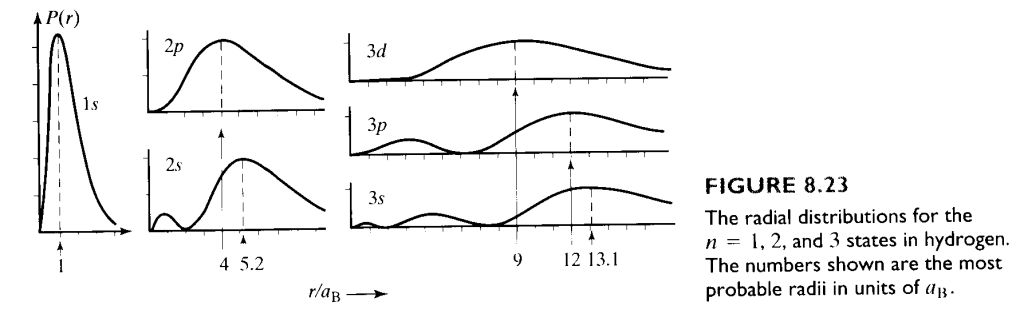 Magnetic q-number: Zeeman Effect
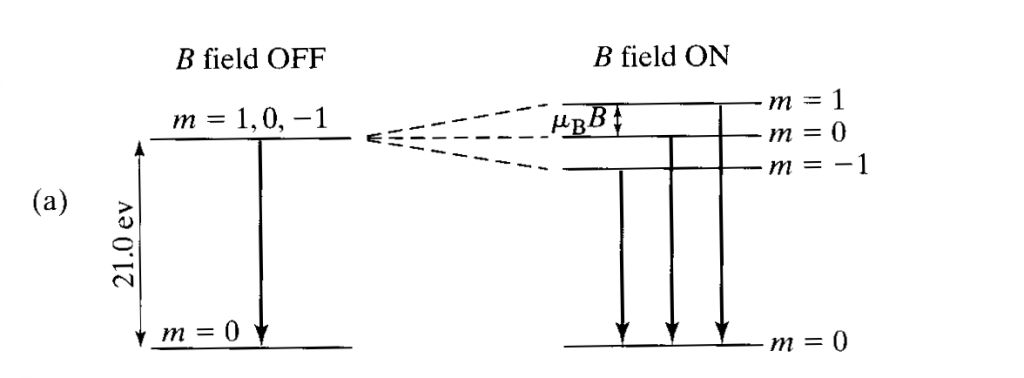 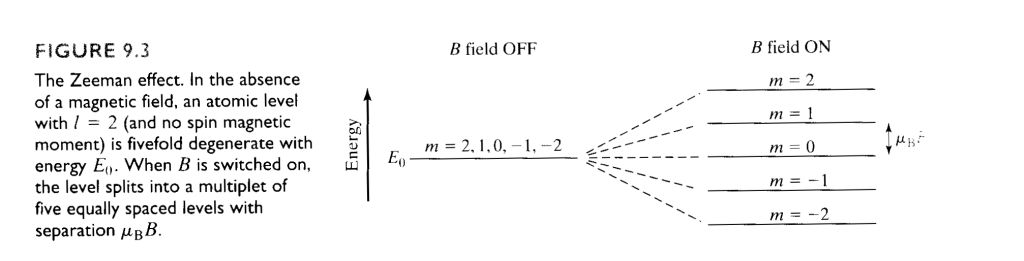 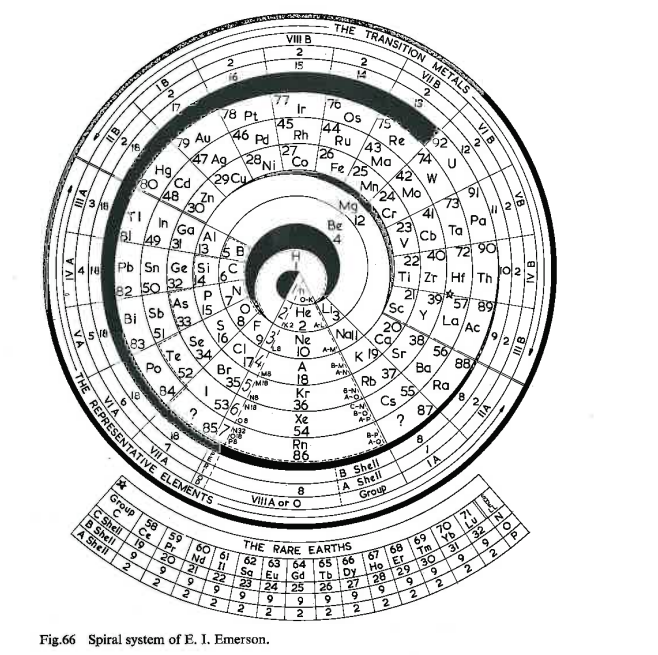 Early Attempts at Periodic Table
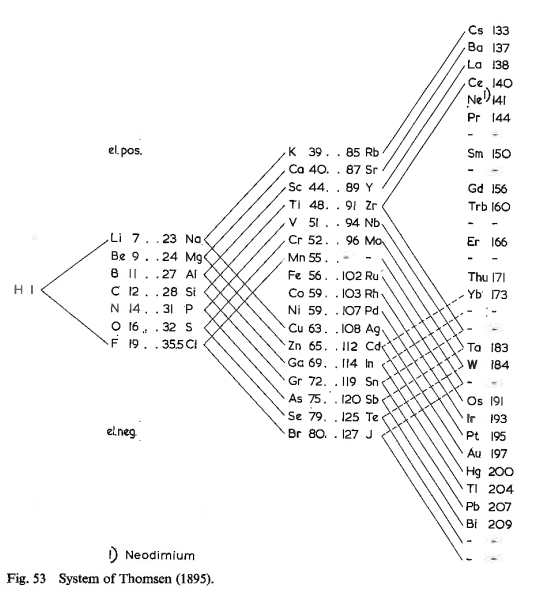 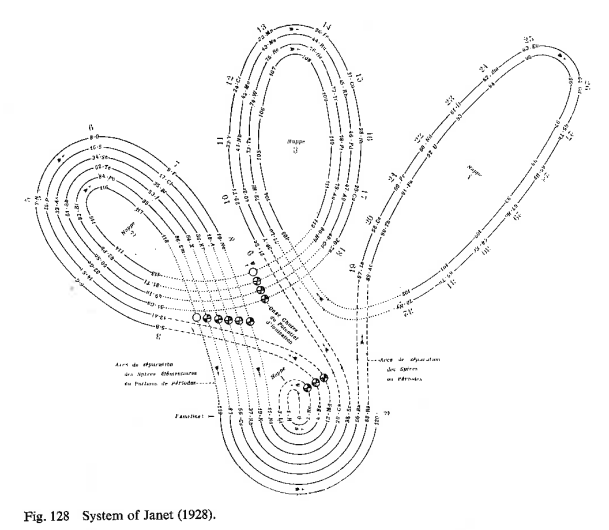 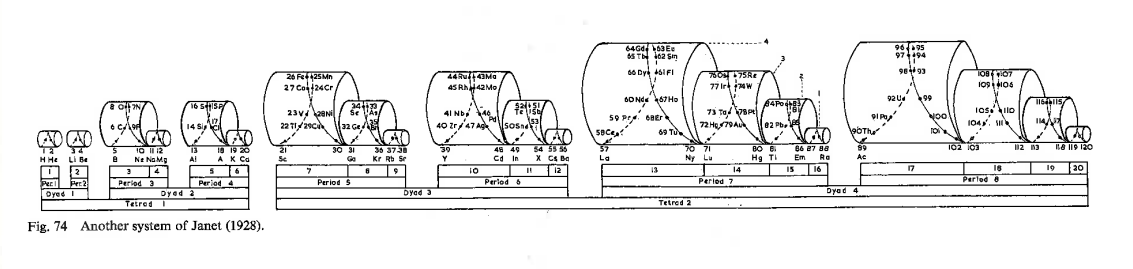 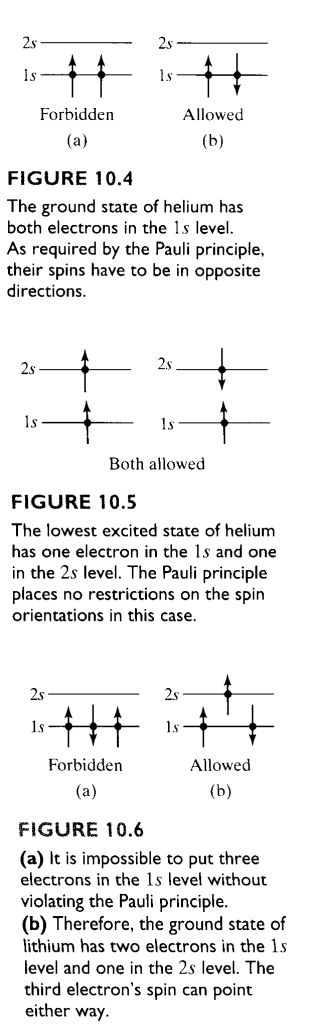 The Missing Piece:

	Pauli Exclusion Principle
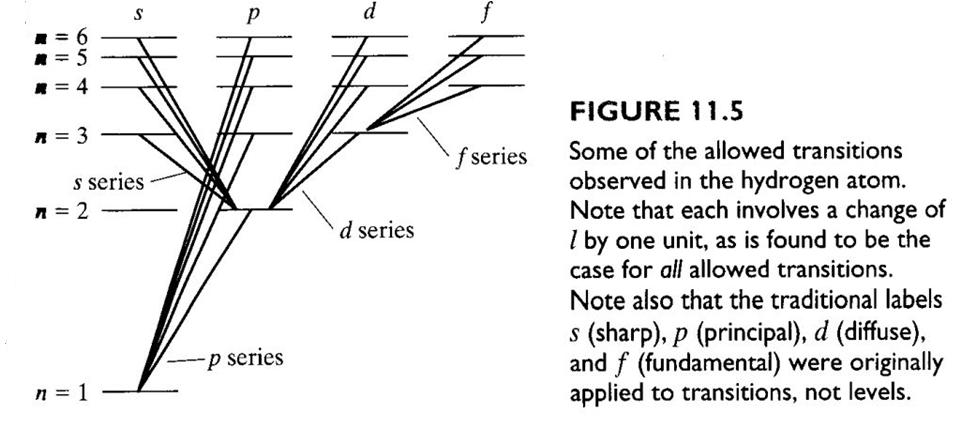 Selection Rules & Forbidden Transitions
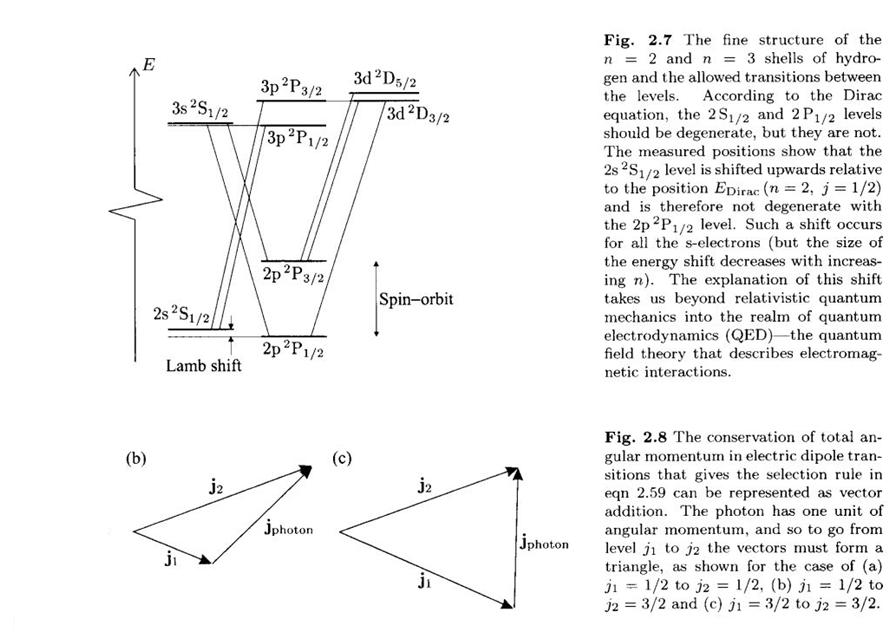 Periodic Table
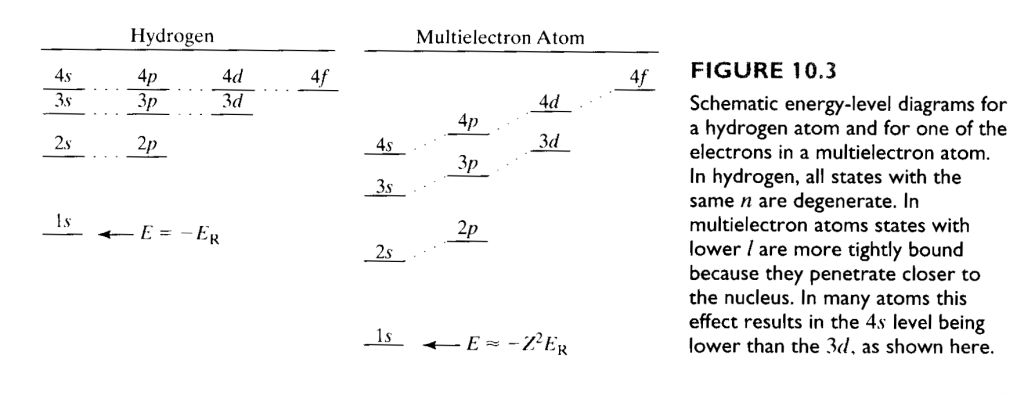 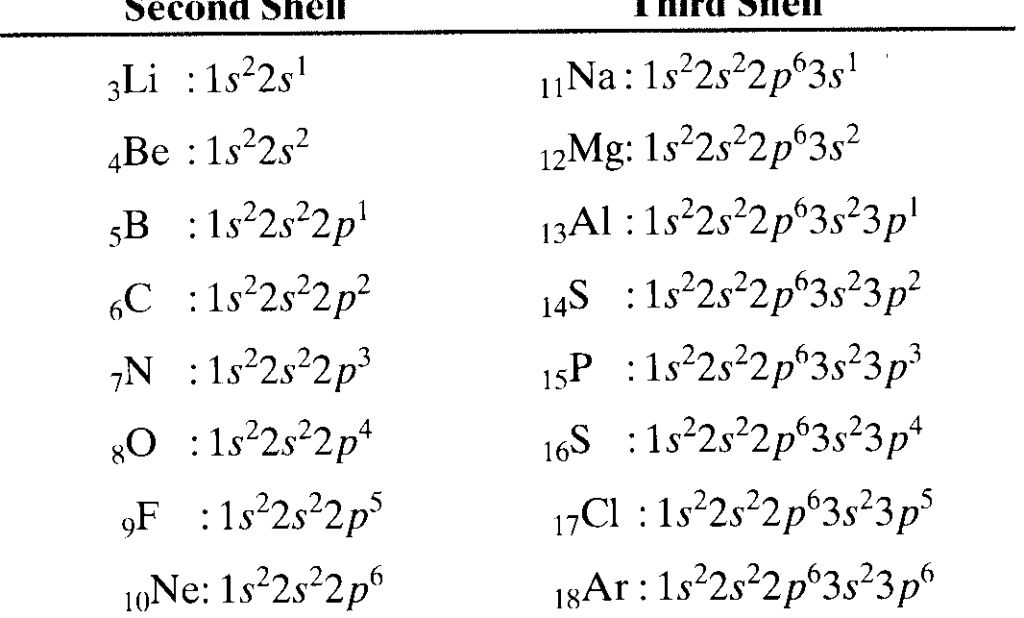 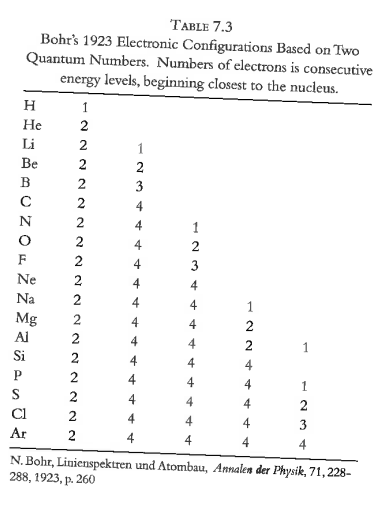 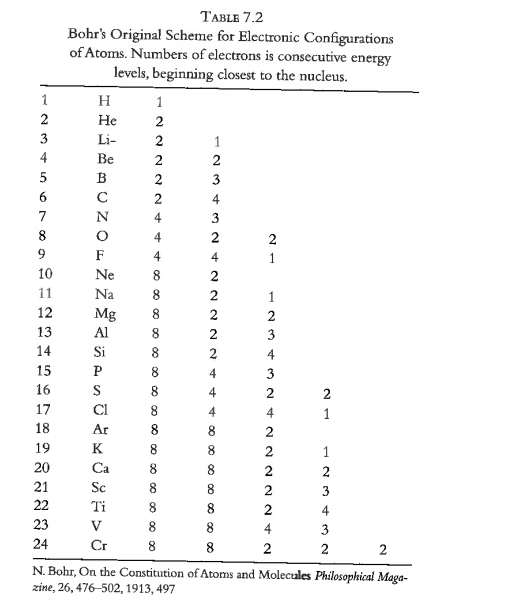 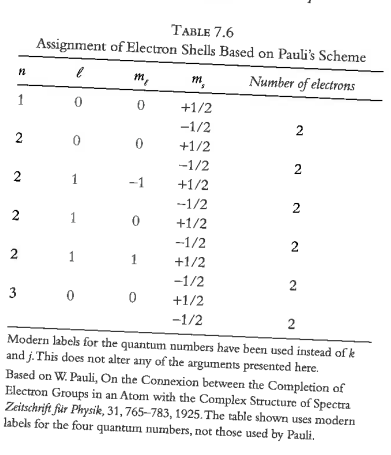 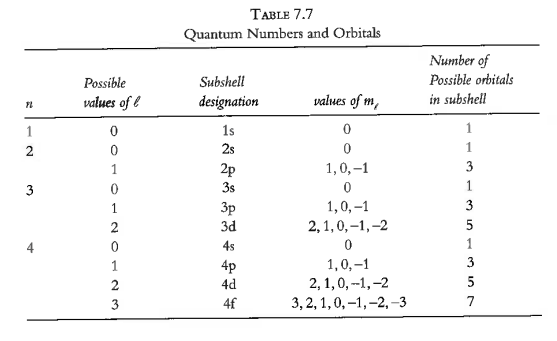 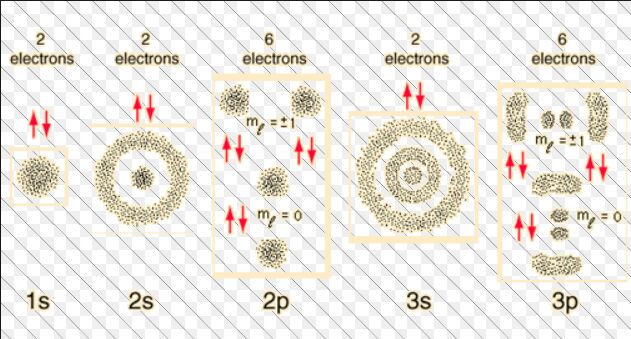 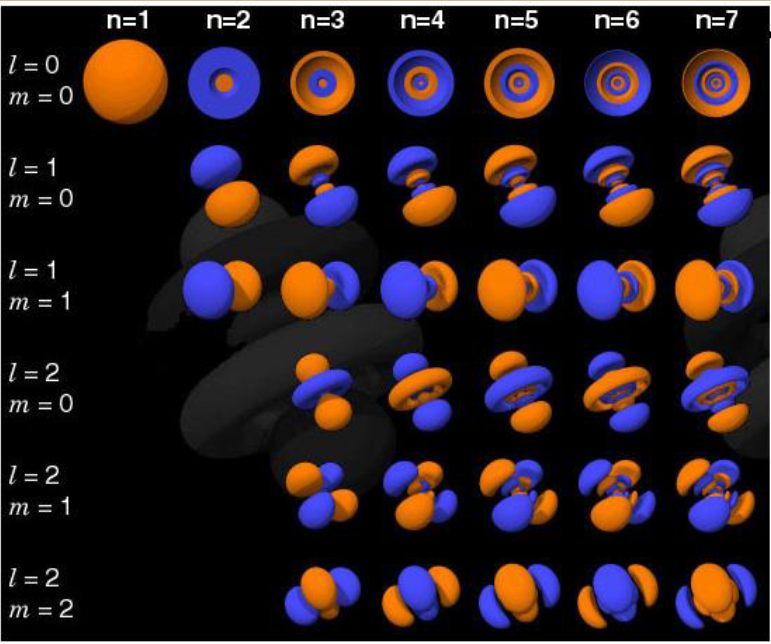 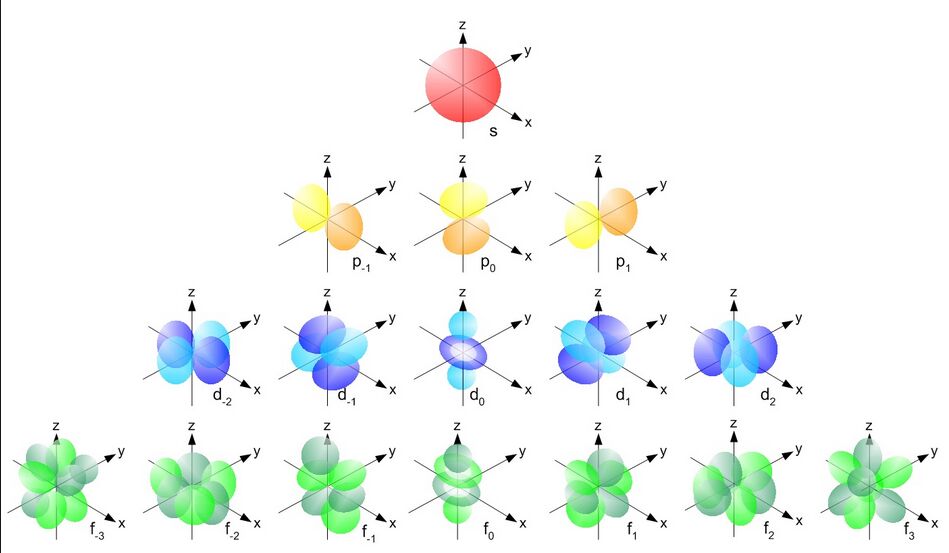 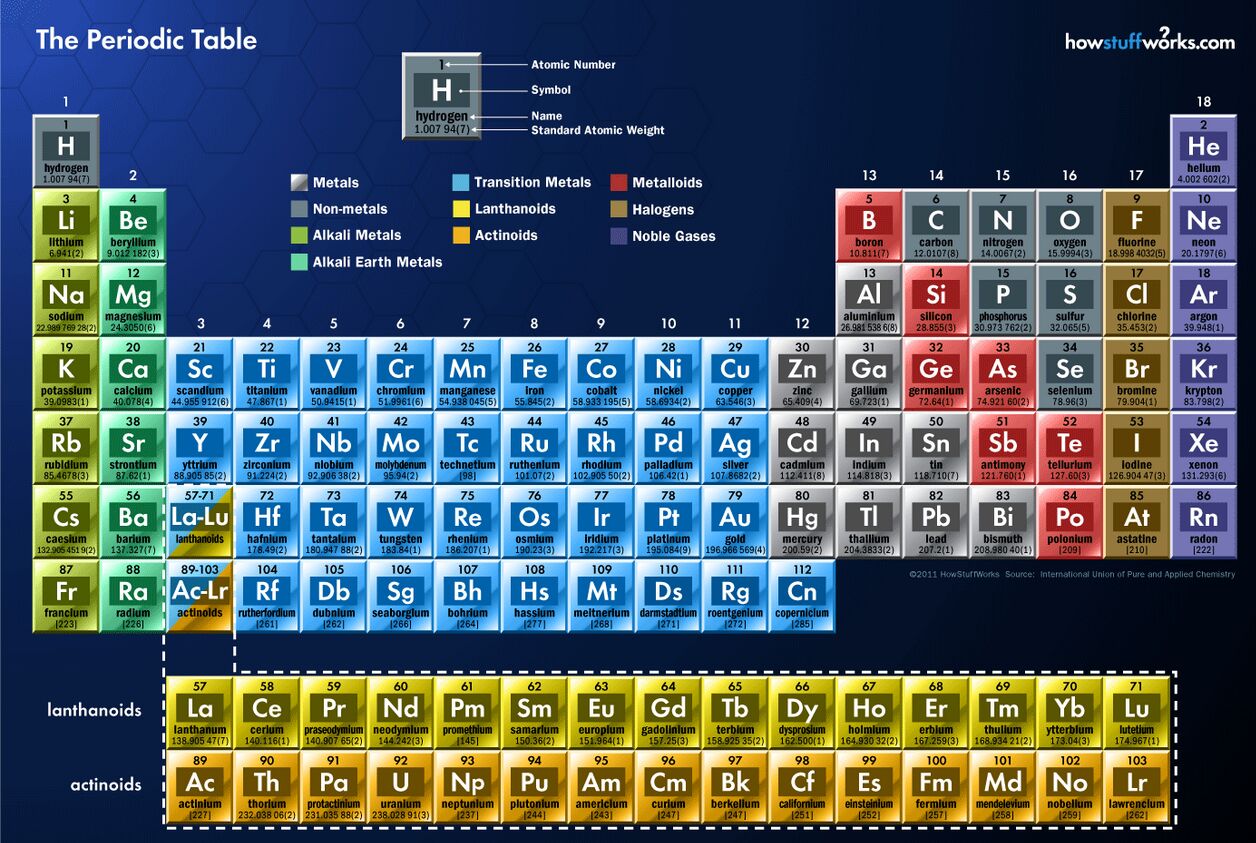 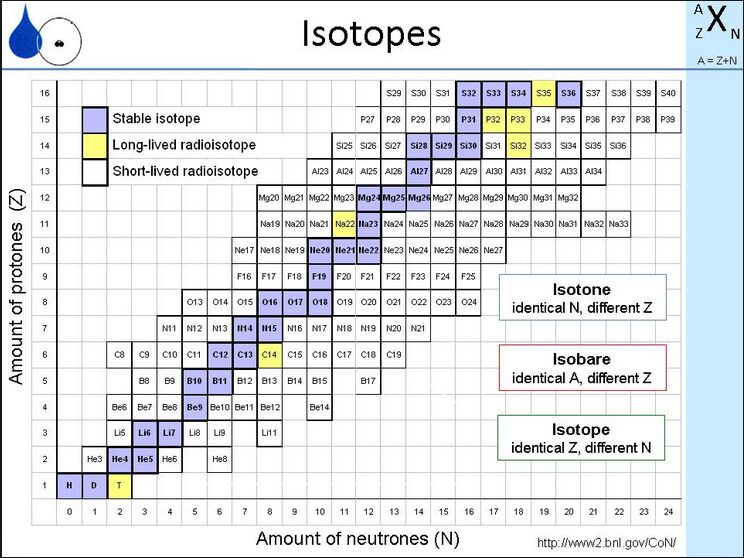 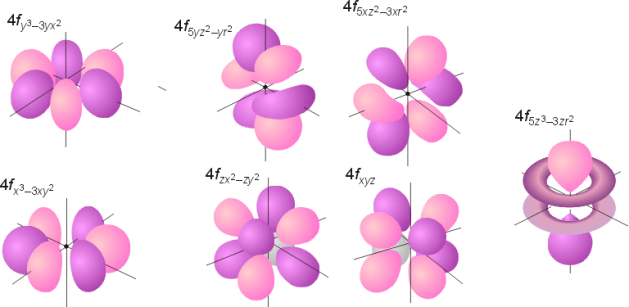 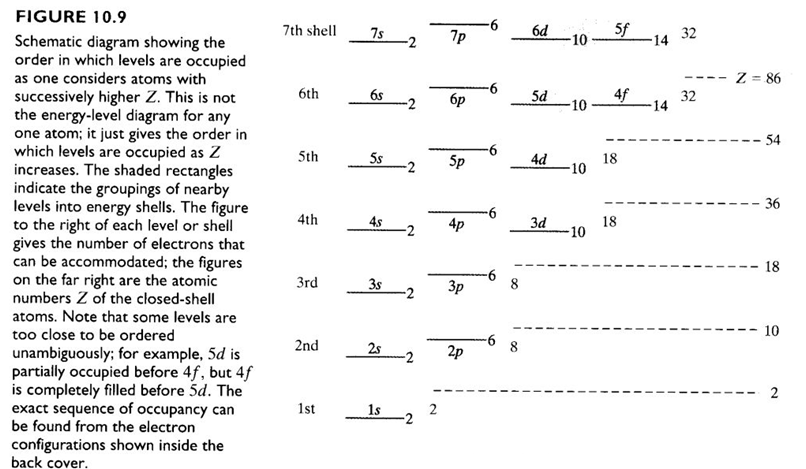 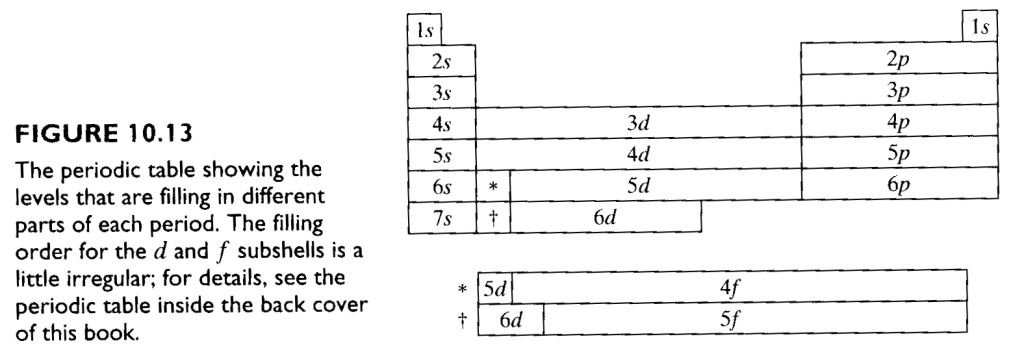 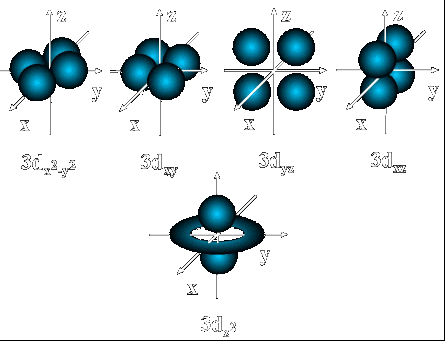 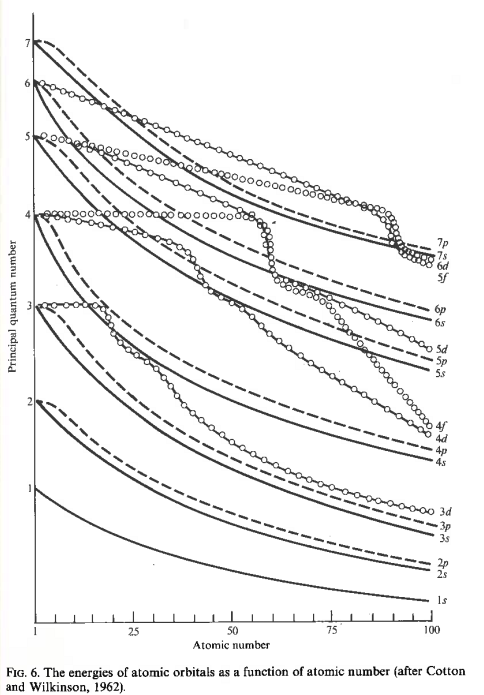 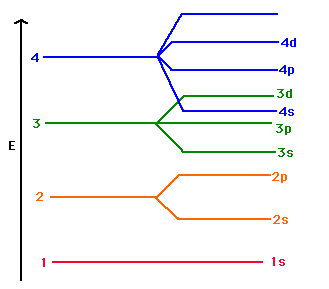